Es folgen weitere Backfreunde und die, die es werden wollen!
In vielen Familien wird das Backen den Nachkommen schon im Kindesalter beigebracht. Den meisten macht es Spaß, wie unsere Fotos zeigen werden!
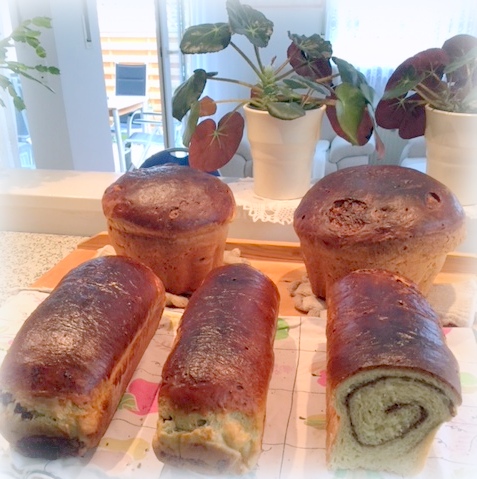 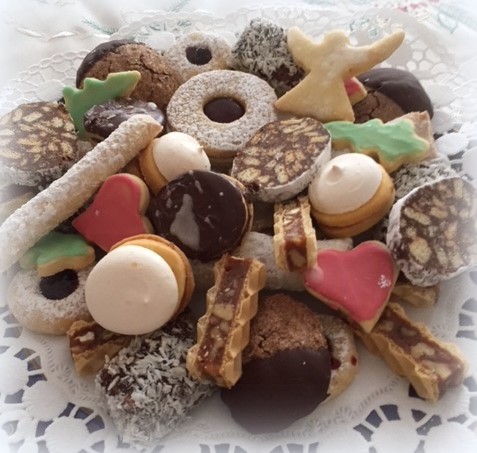 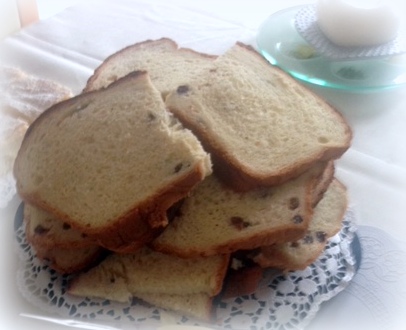 Katharina Scheuer
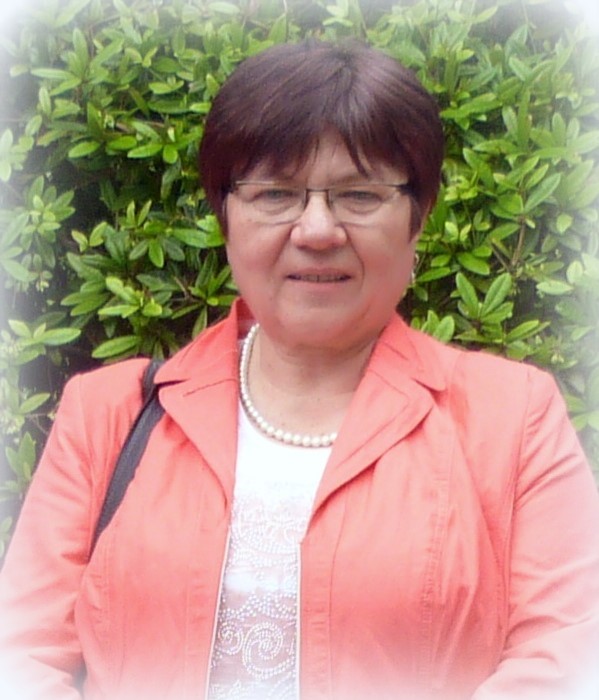 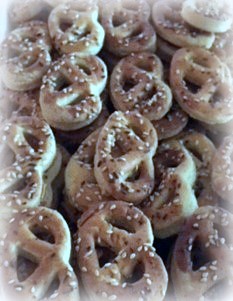 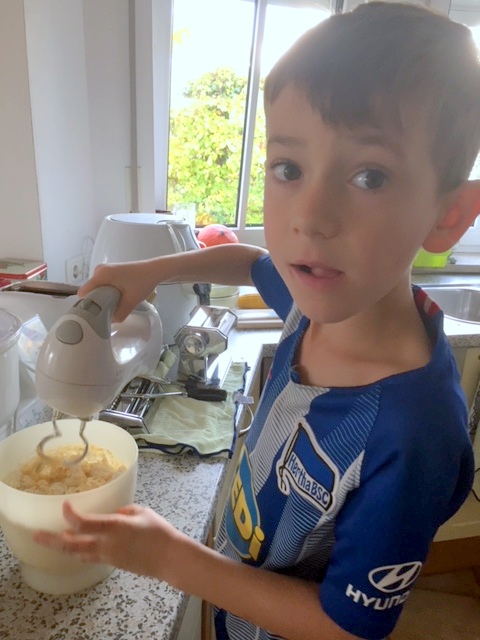 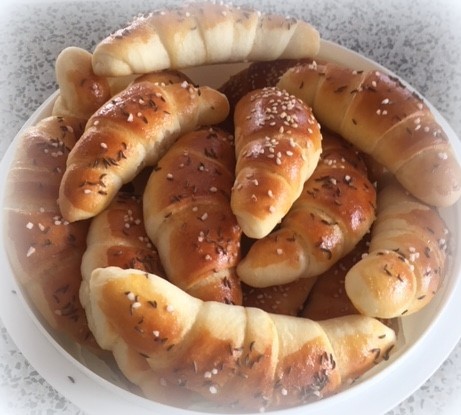 Wenn unsere Enkel größer werden, hört das Backen nicht auf. Bei Omas lernt man weiter und ist gerne dabei! Auch Kolleginnen kommen vorbei!
Katharina Stefan
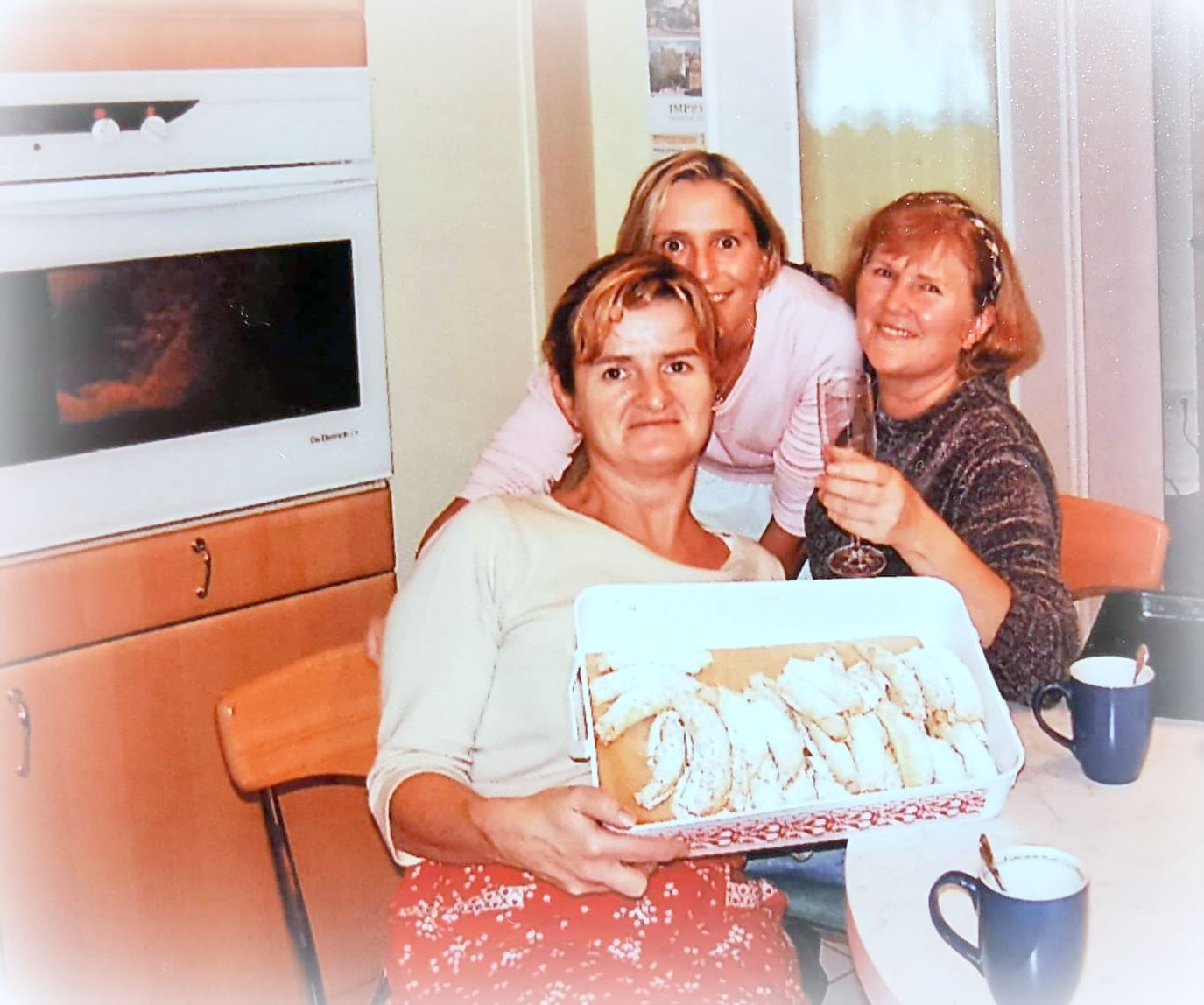 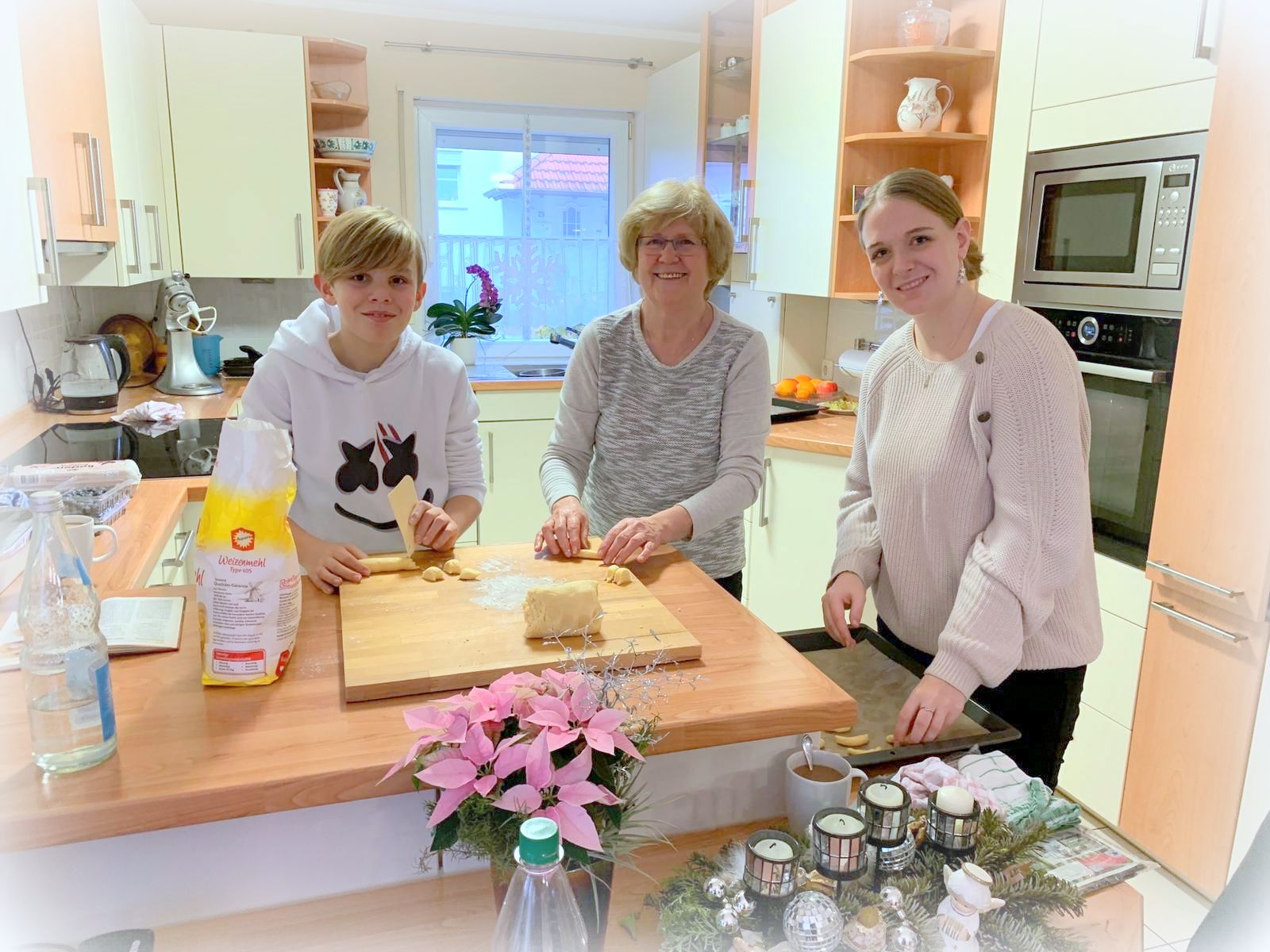 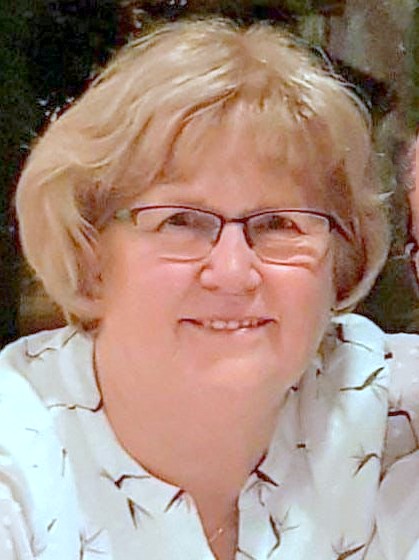 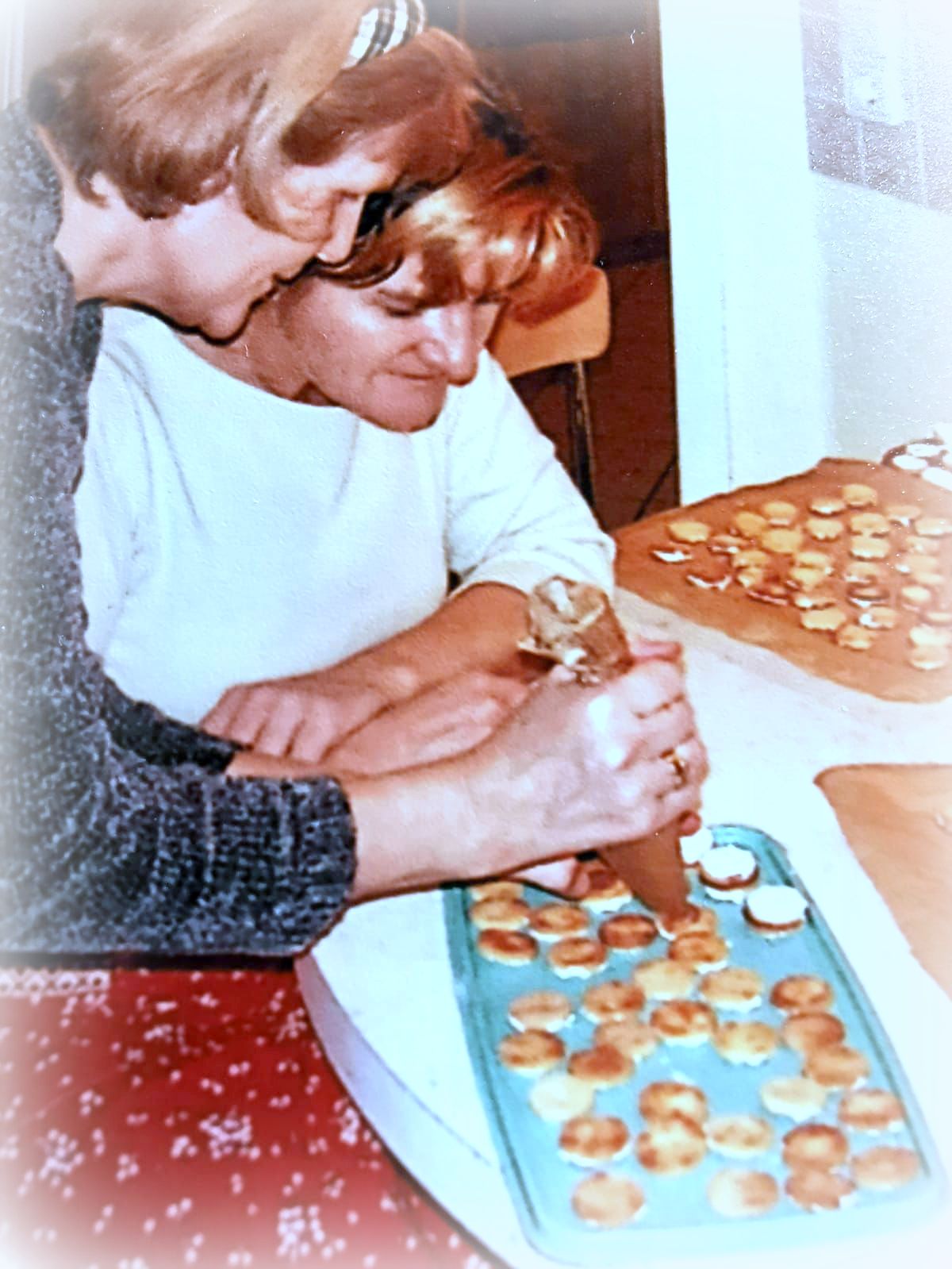 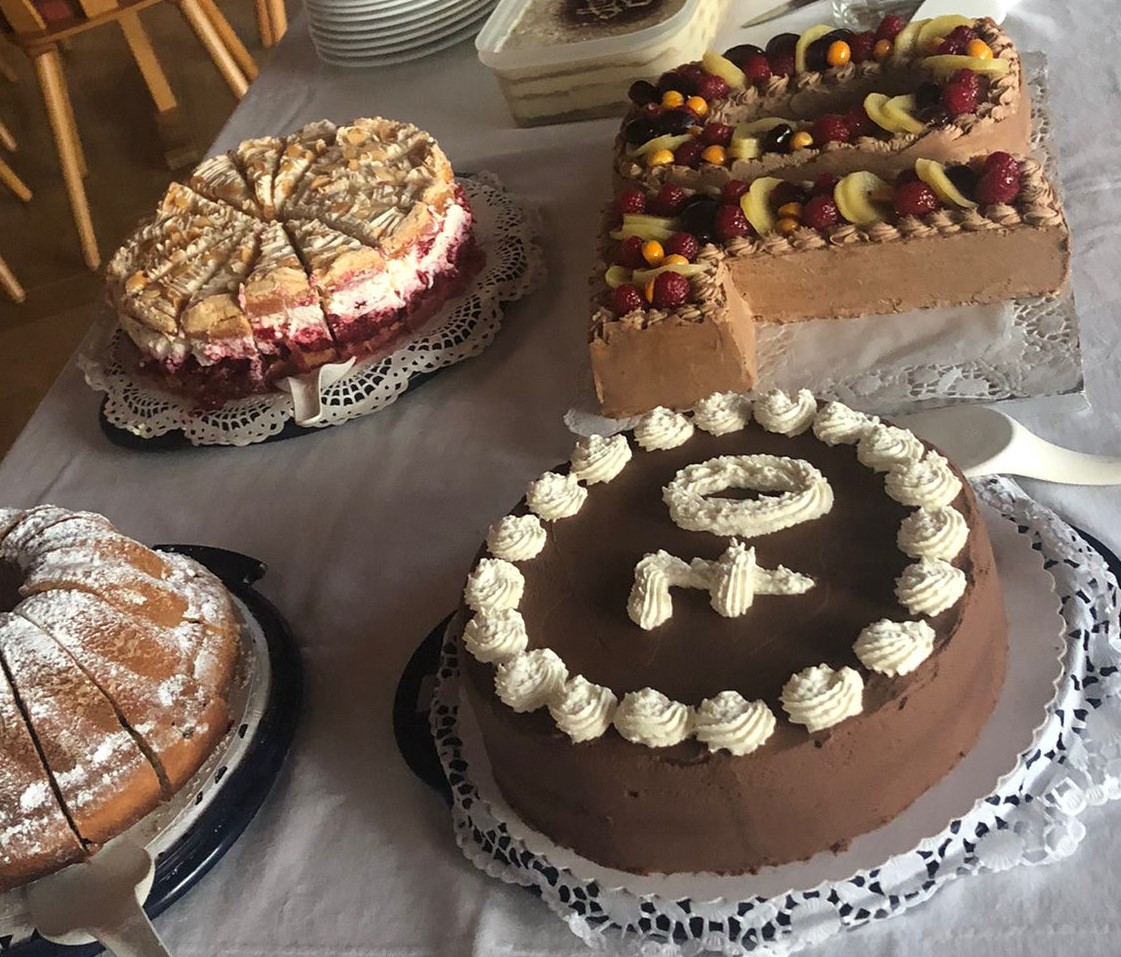 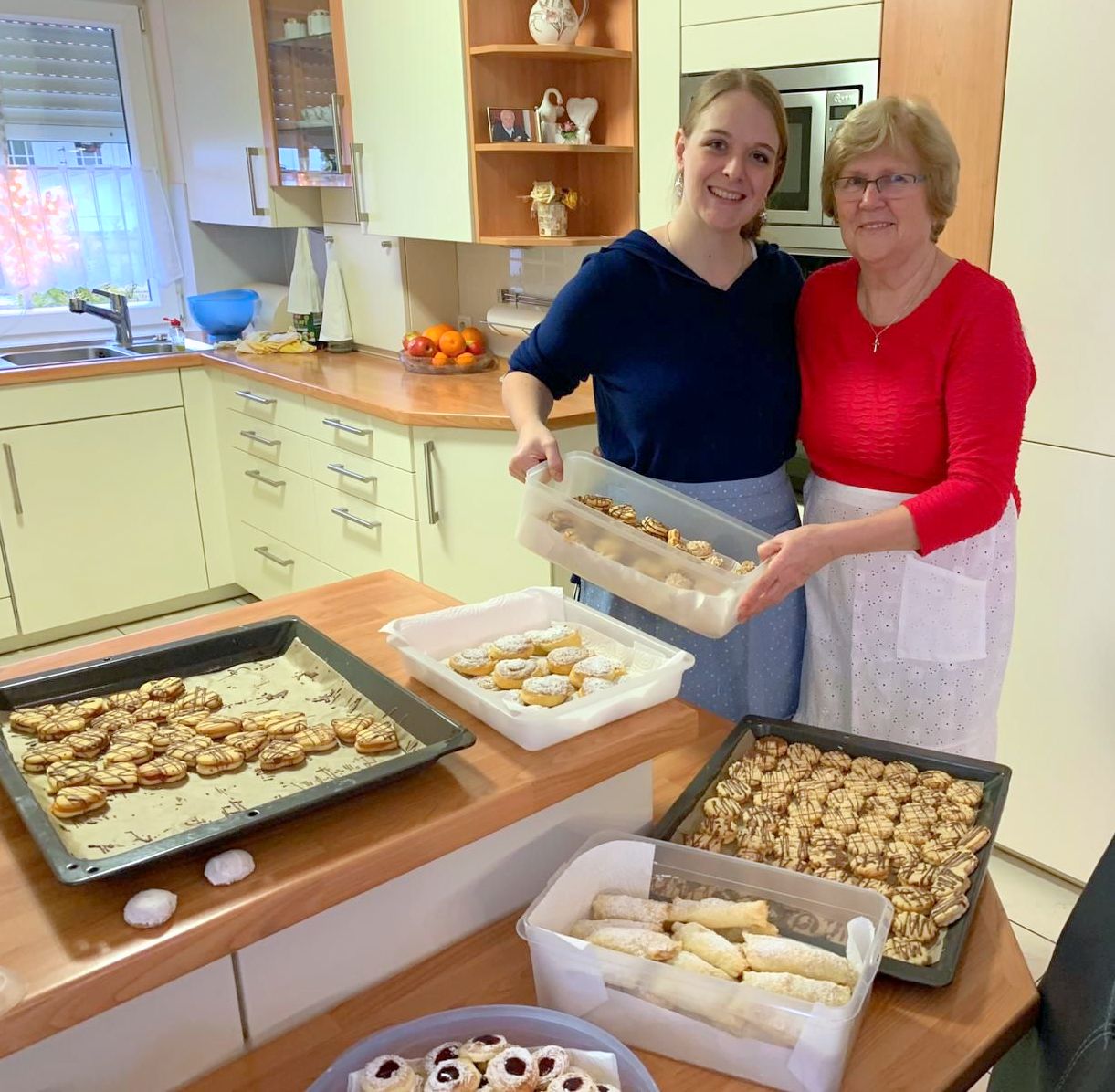 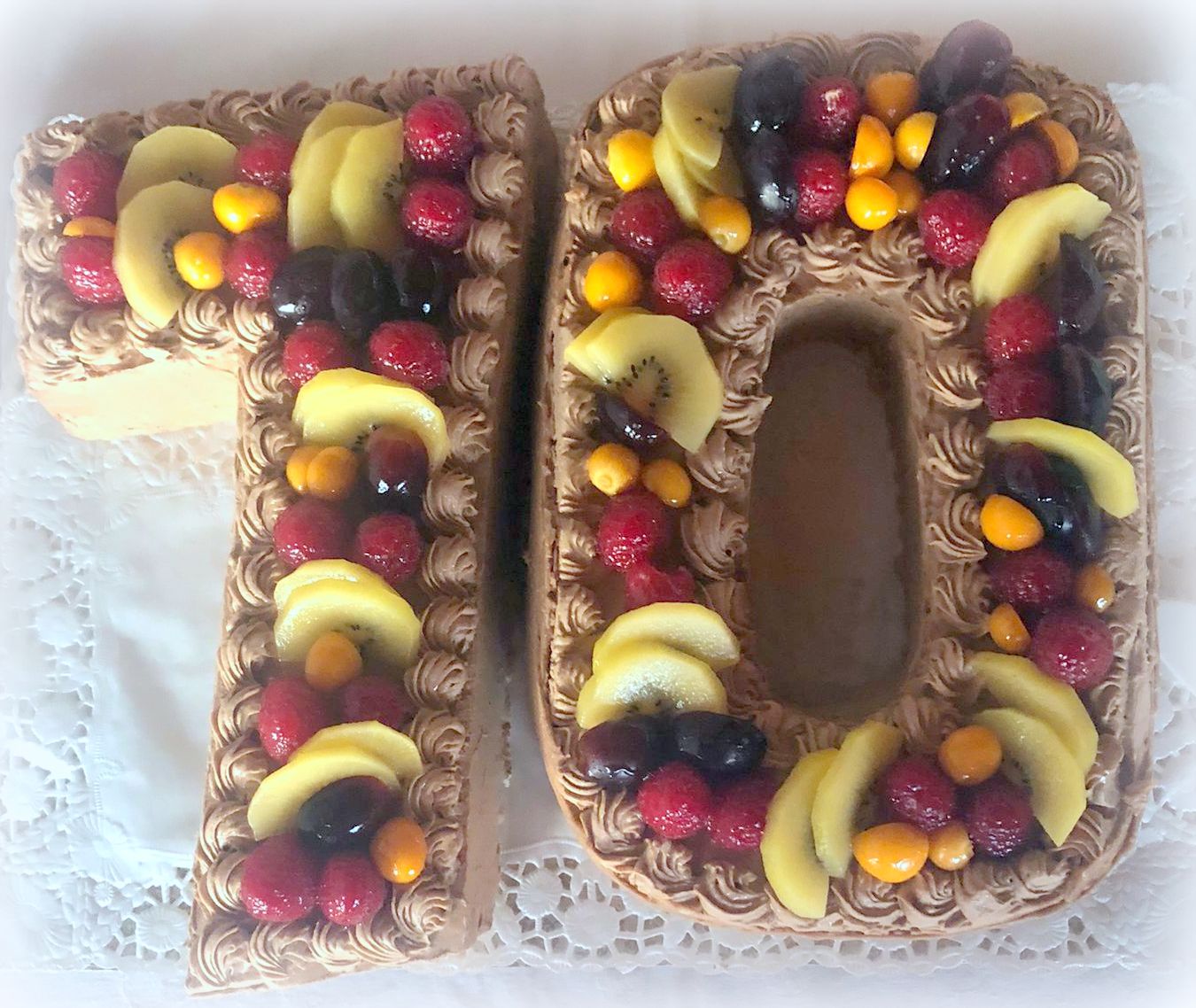 Auch im Hause Eichinger wurde und wird weiter gebacken,Unterstützung kommt aus der ganzen Familie
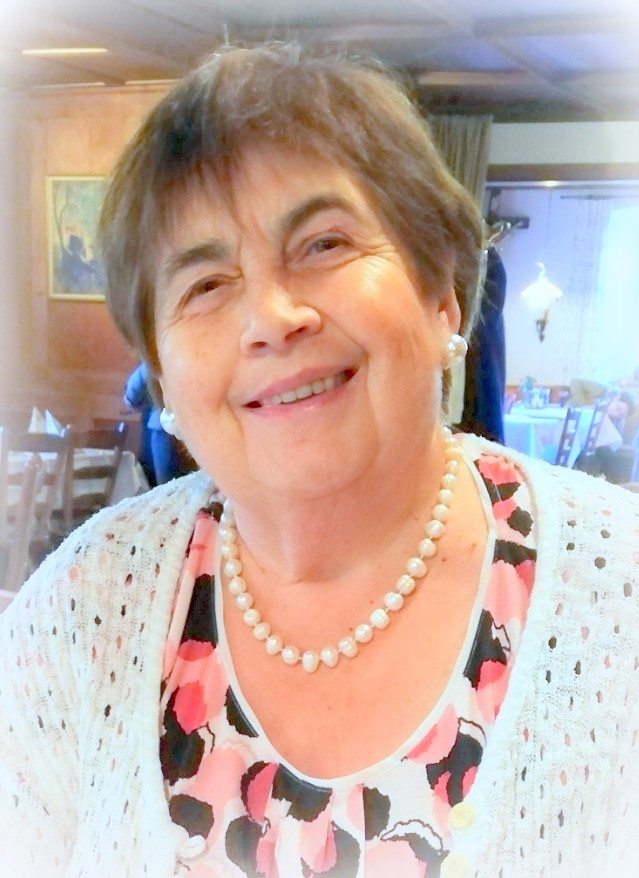 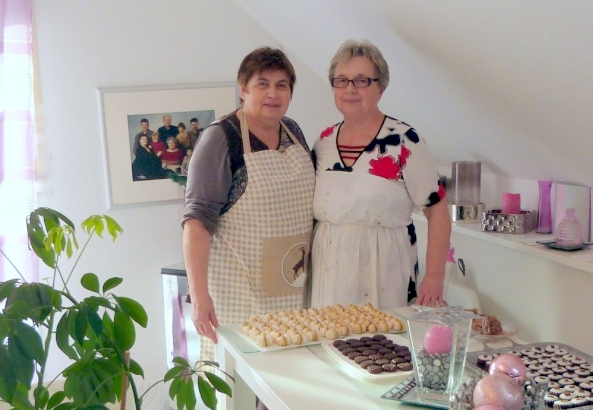 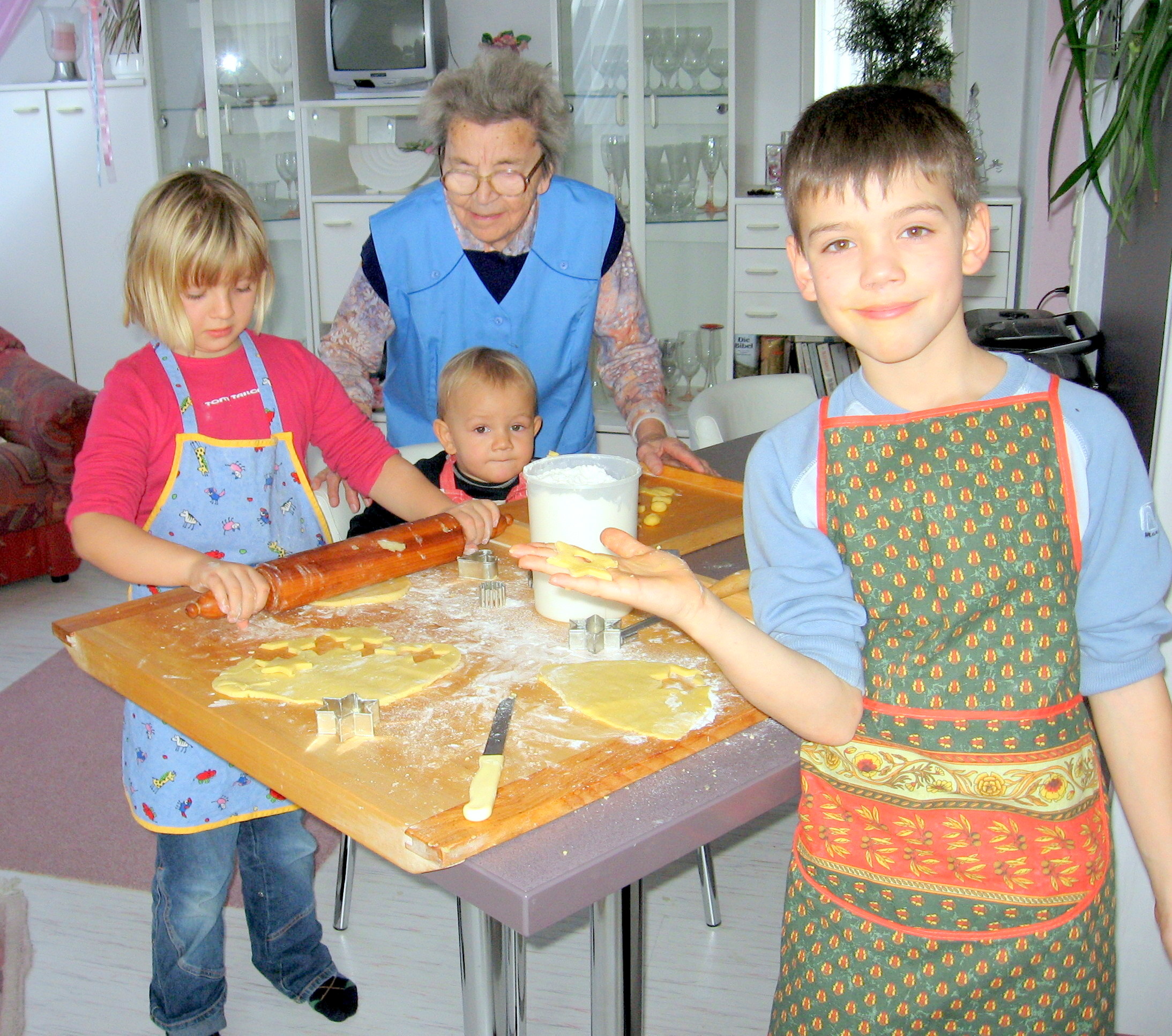 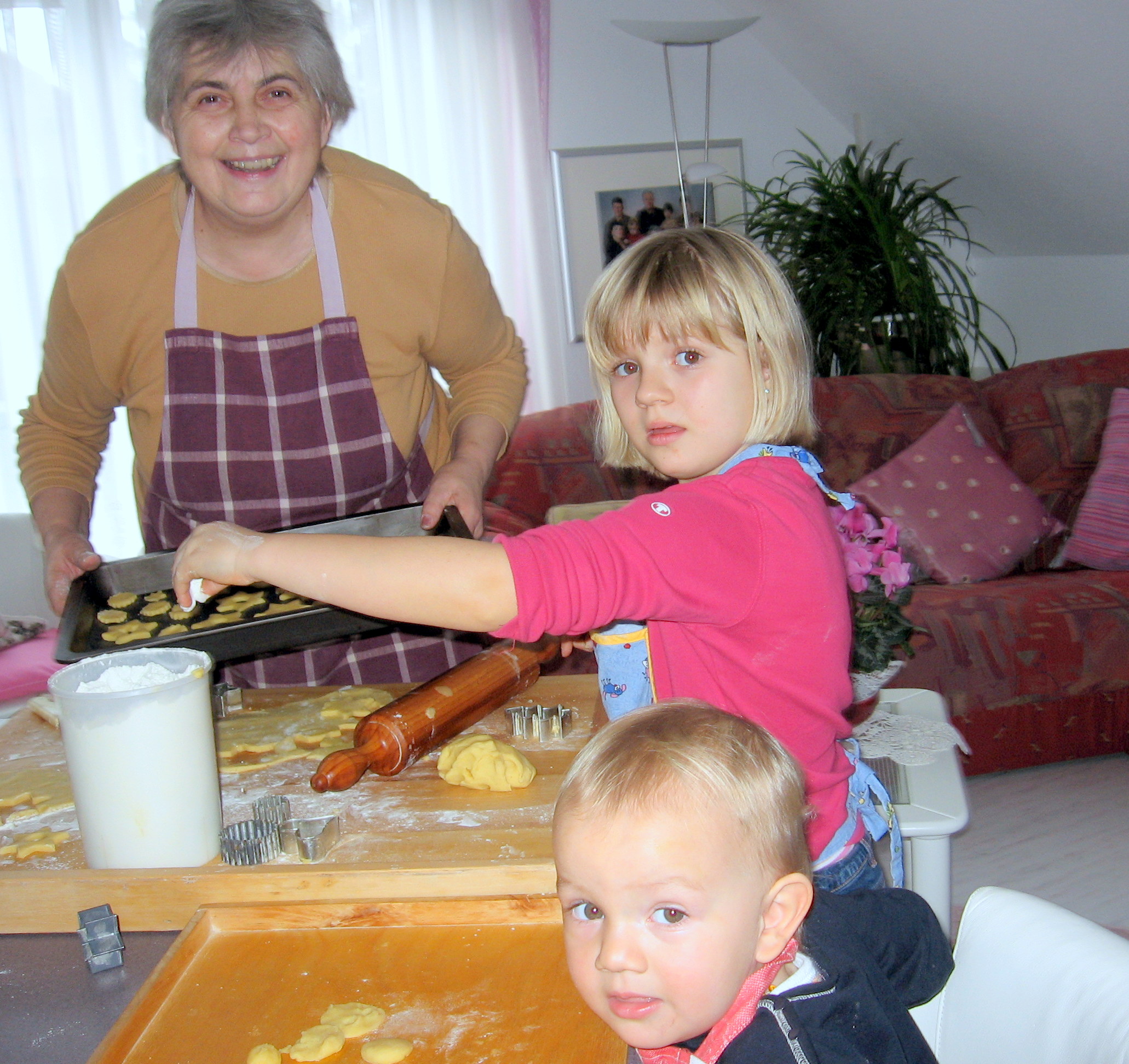 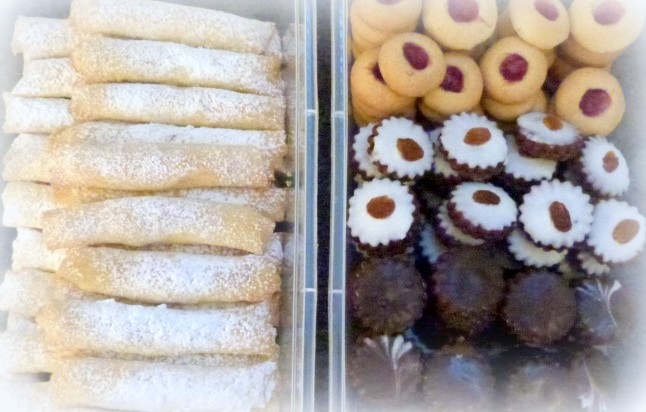 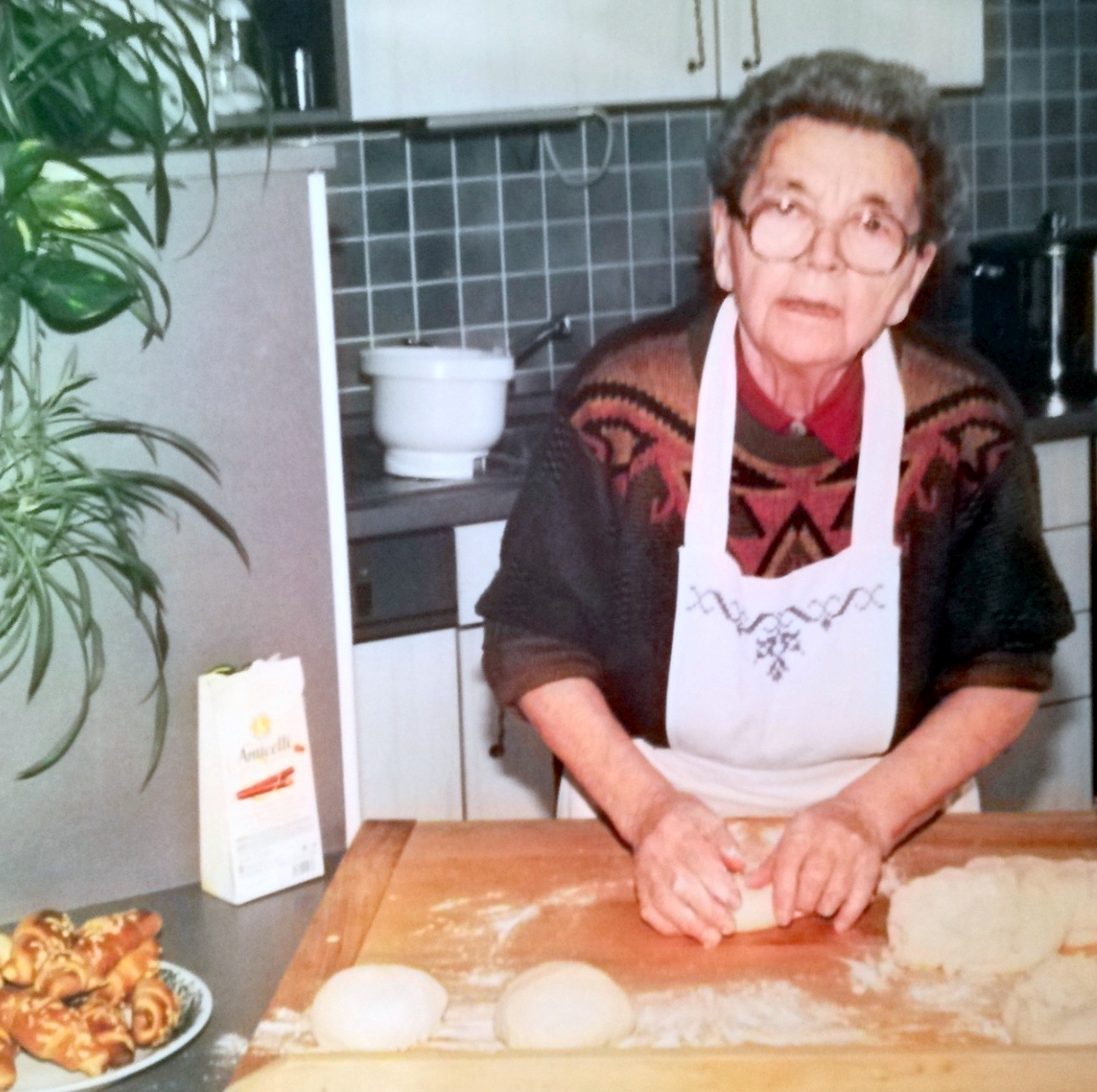 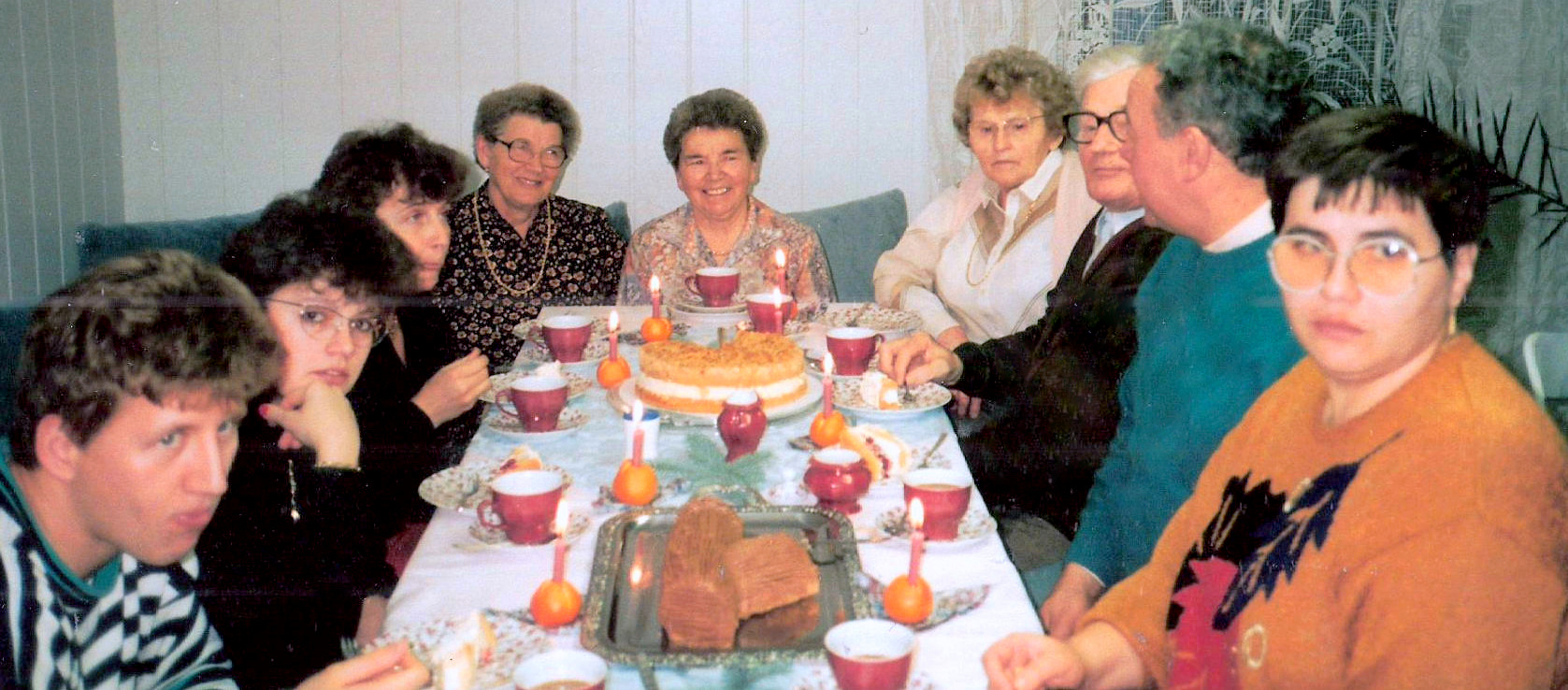 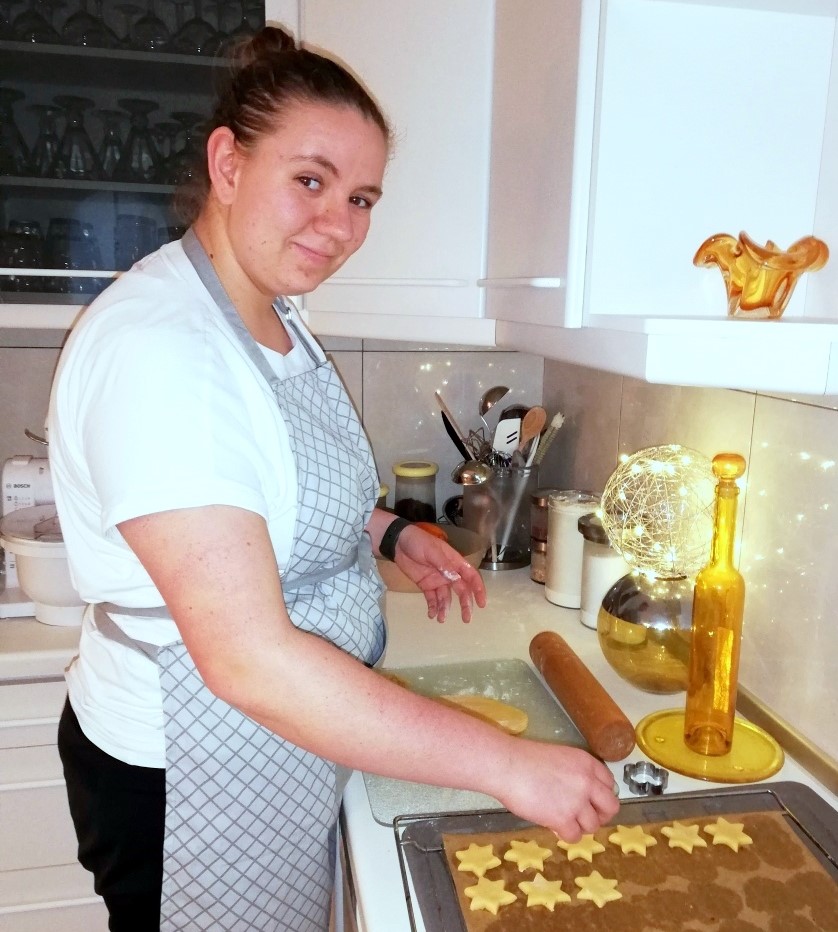 In der Küche werden auch Nudeln selbst gemacht, das macht den Kleinen sehr viel Spaß! Selbst der Opa schaut gerne zu.Mit Petersilienblätter wurden und werden an Ostern Eier gefärbt.
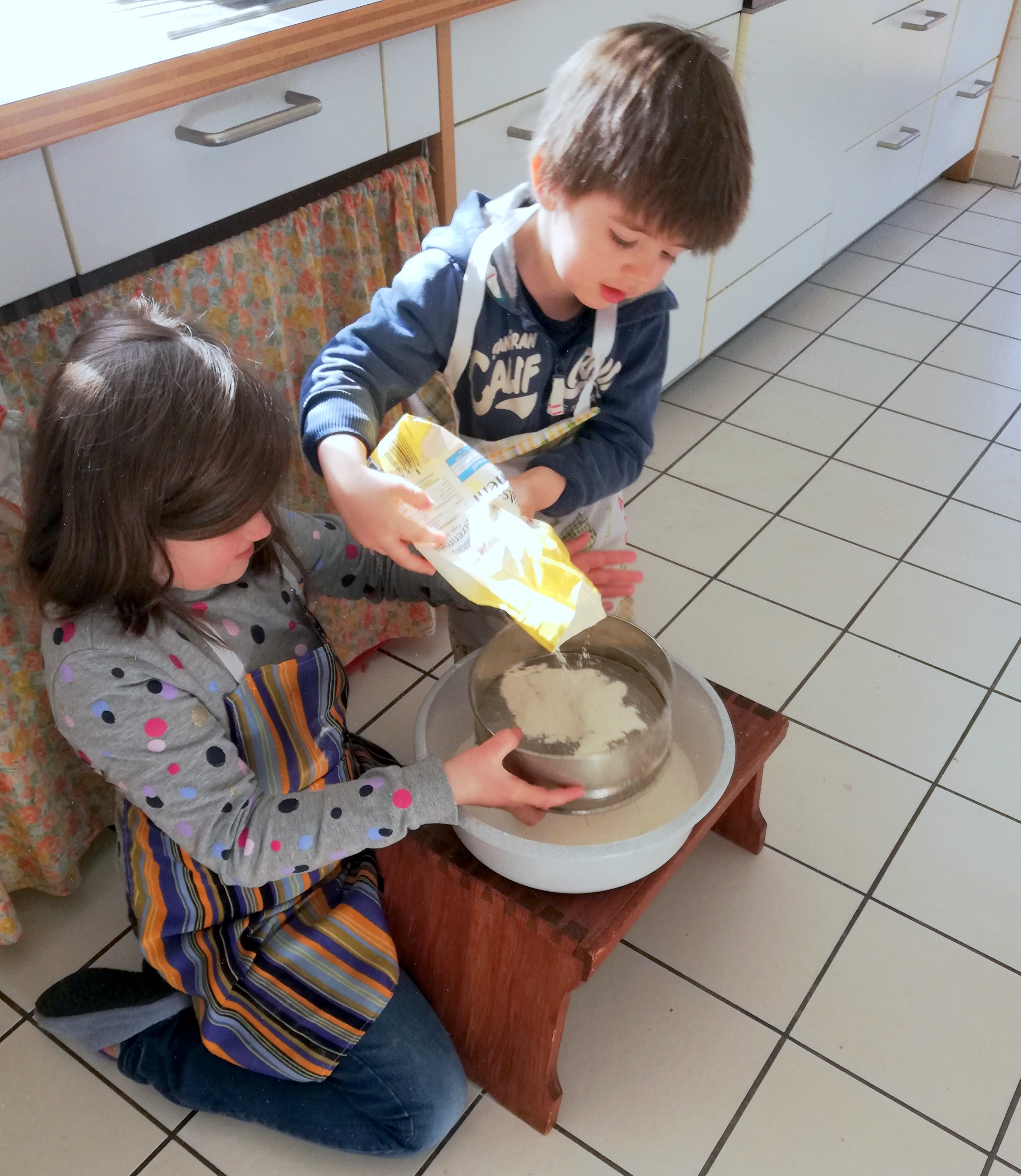 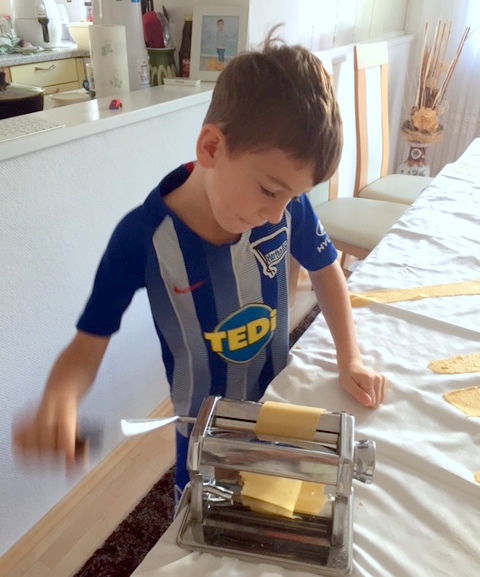 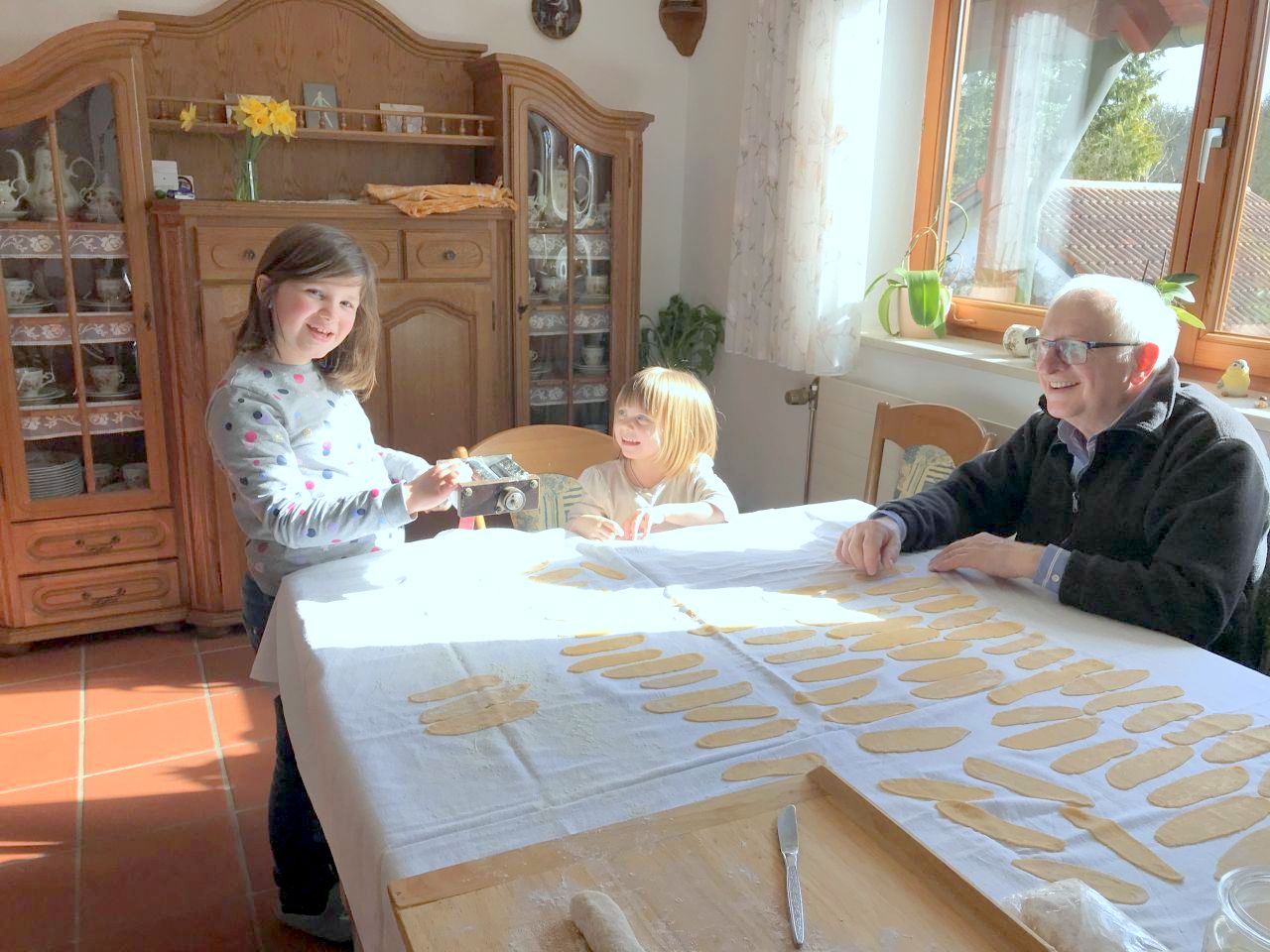 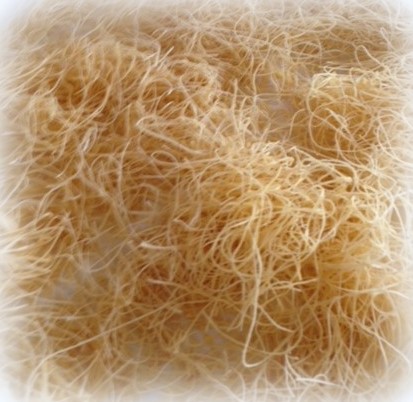 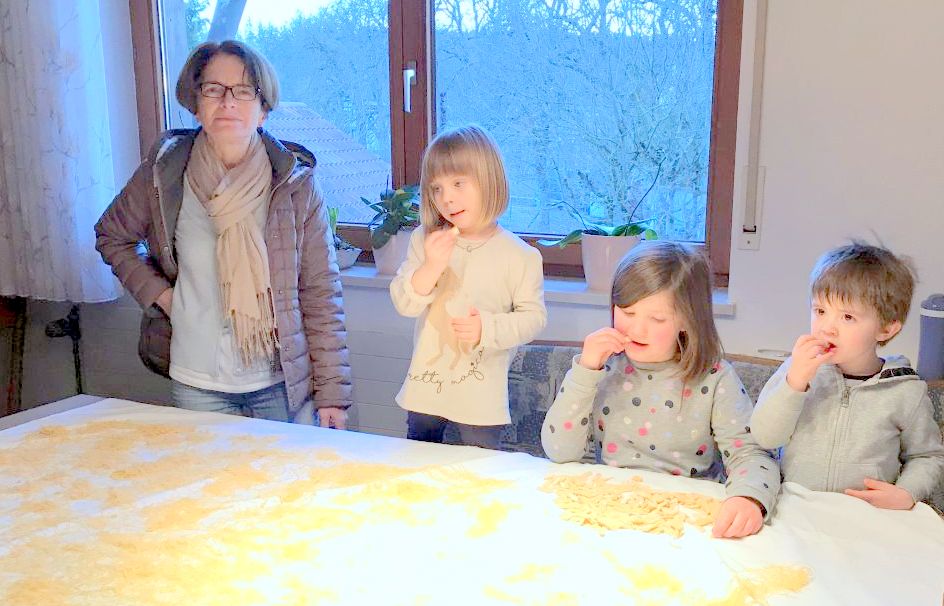 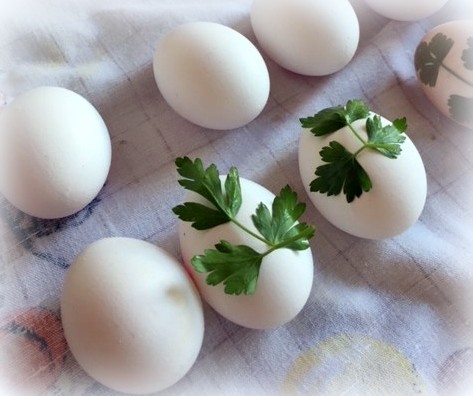 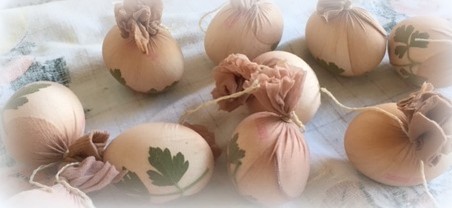 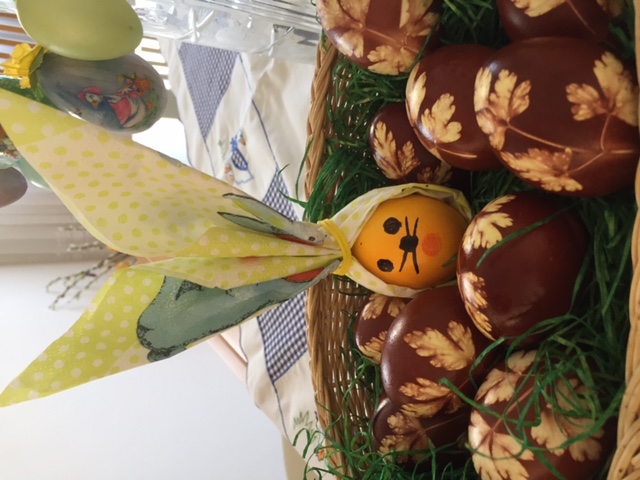 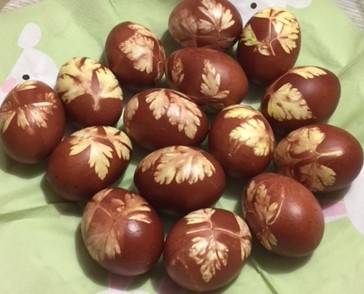 Margarete Ebner
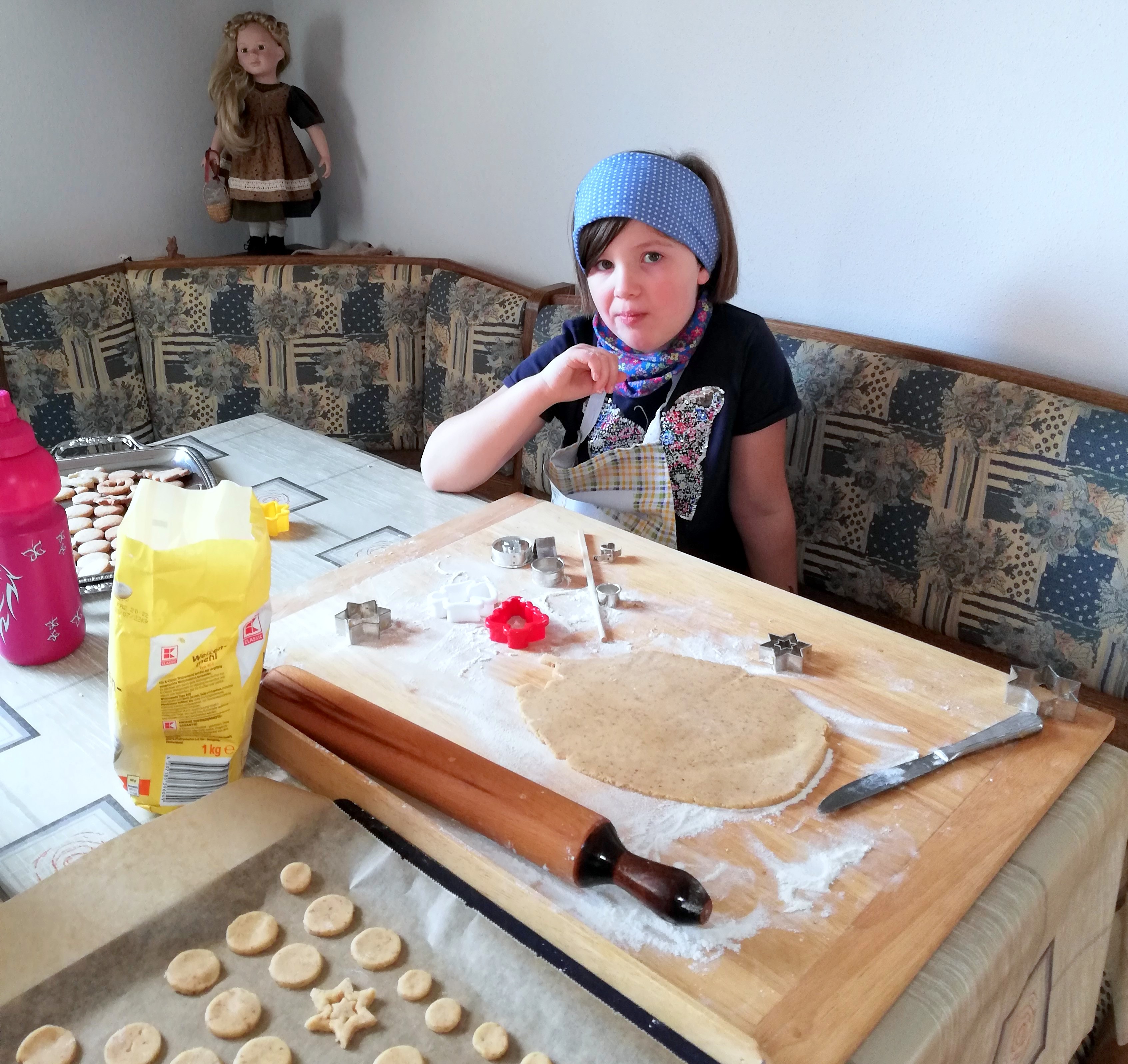 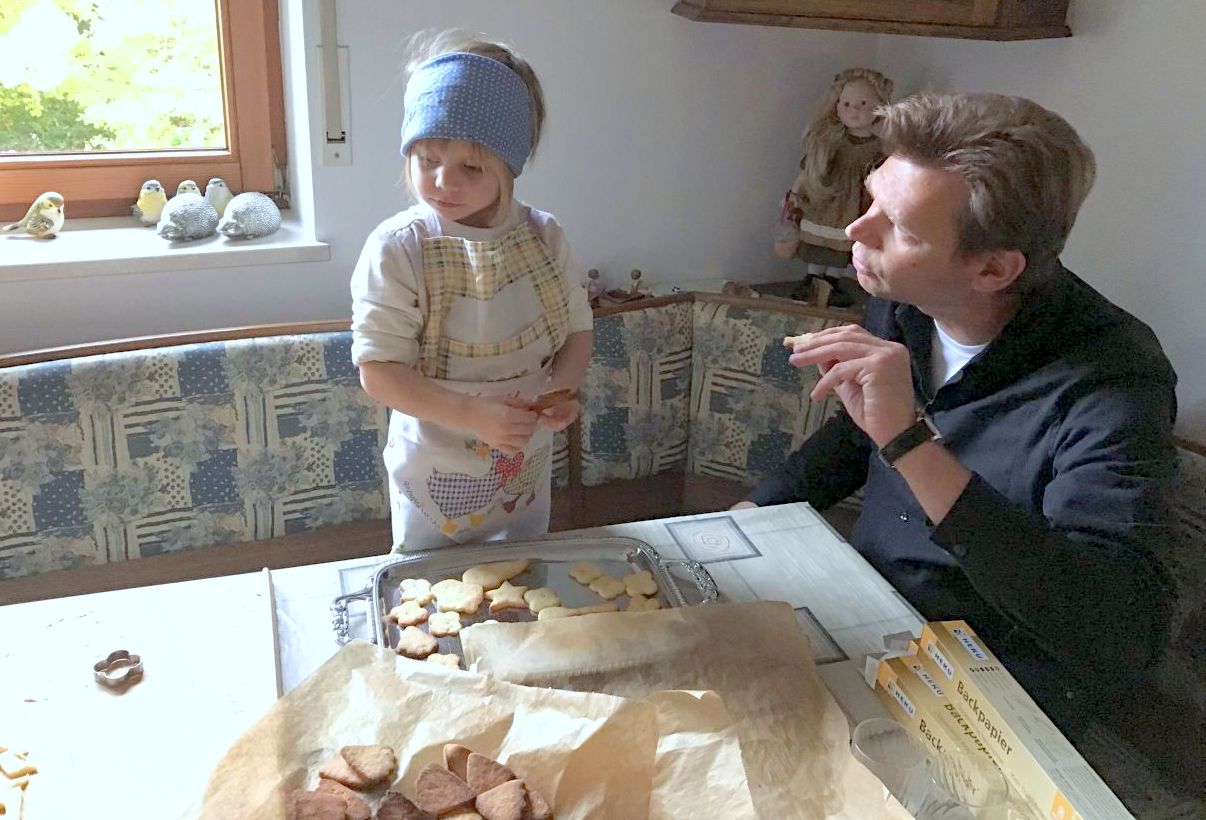 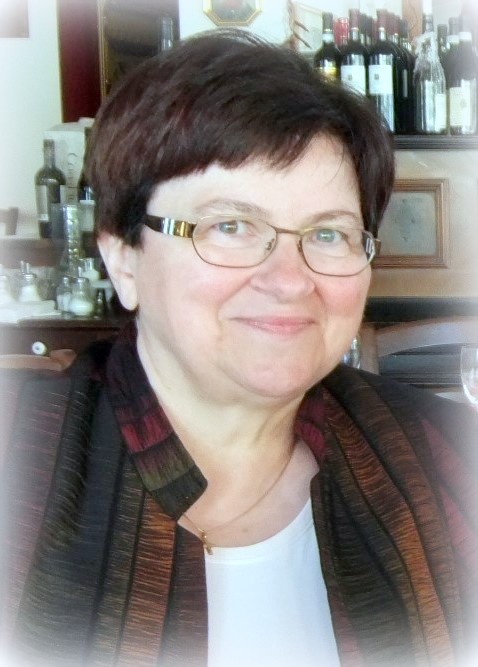 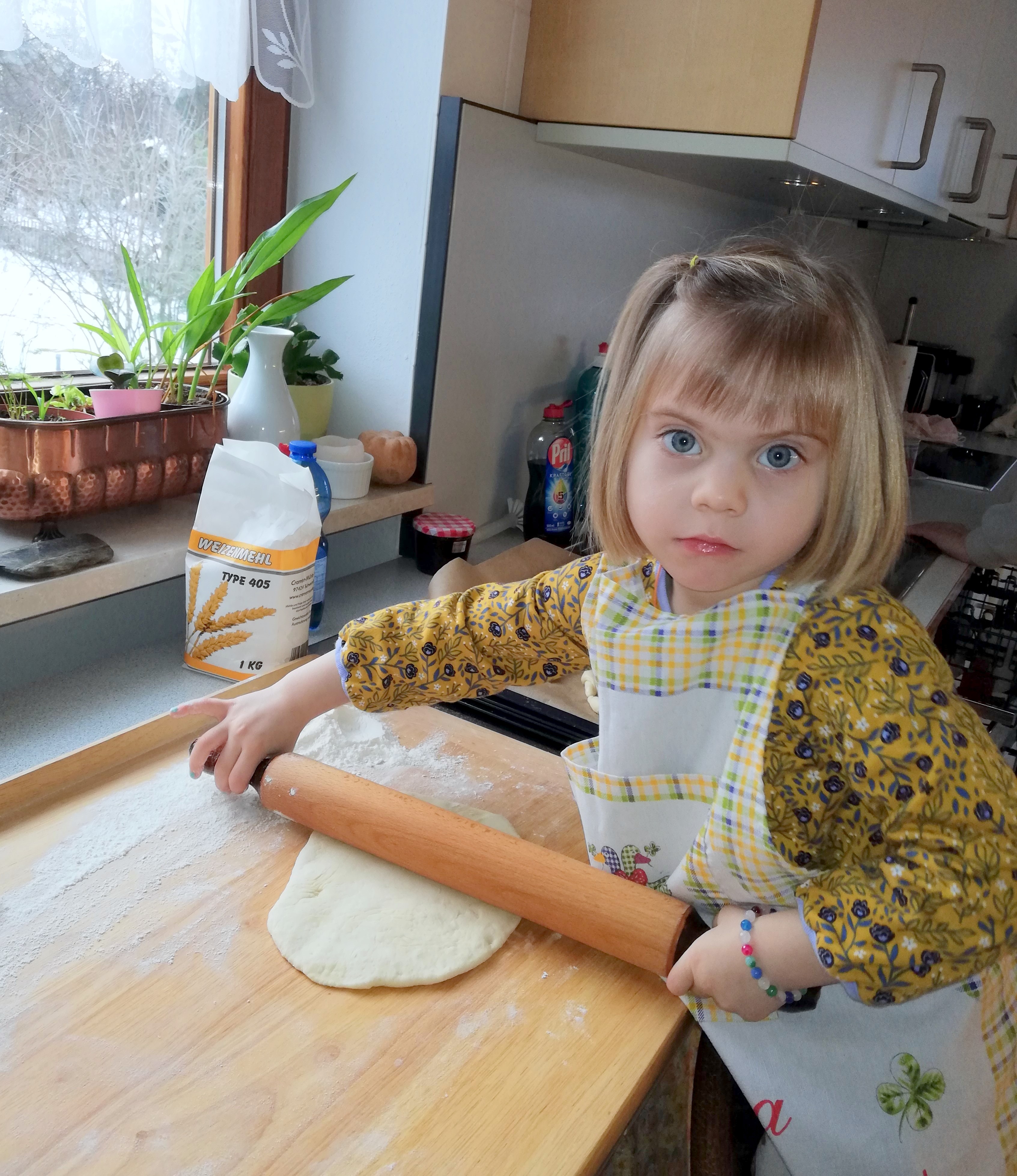 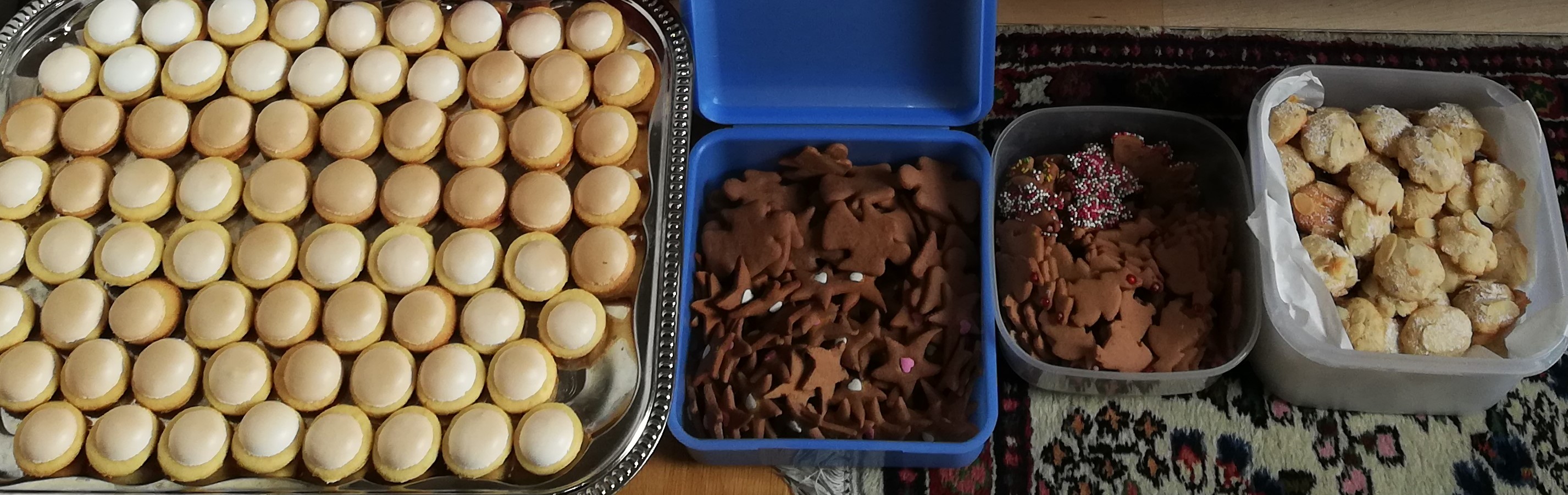 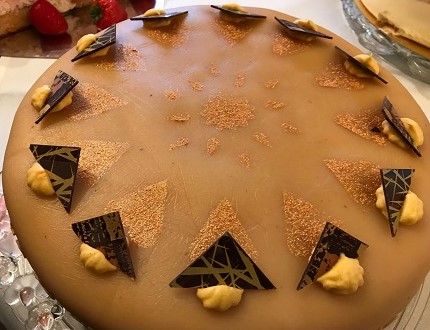 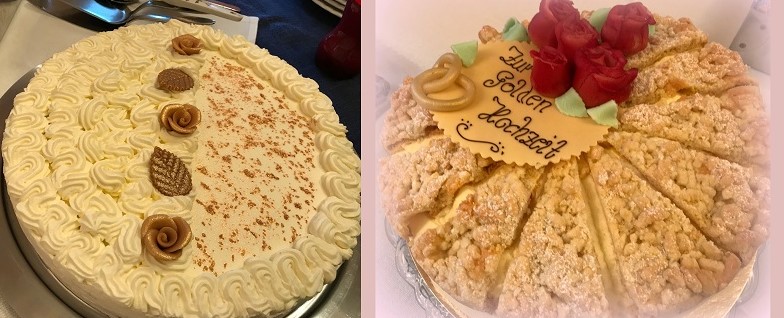 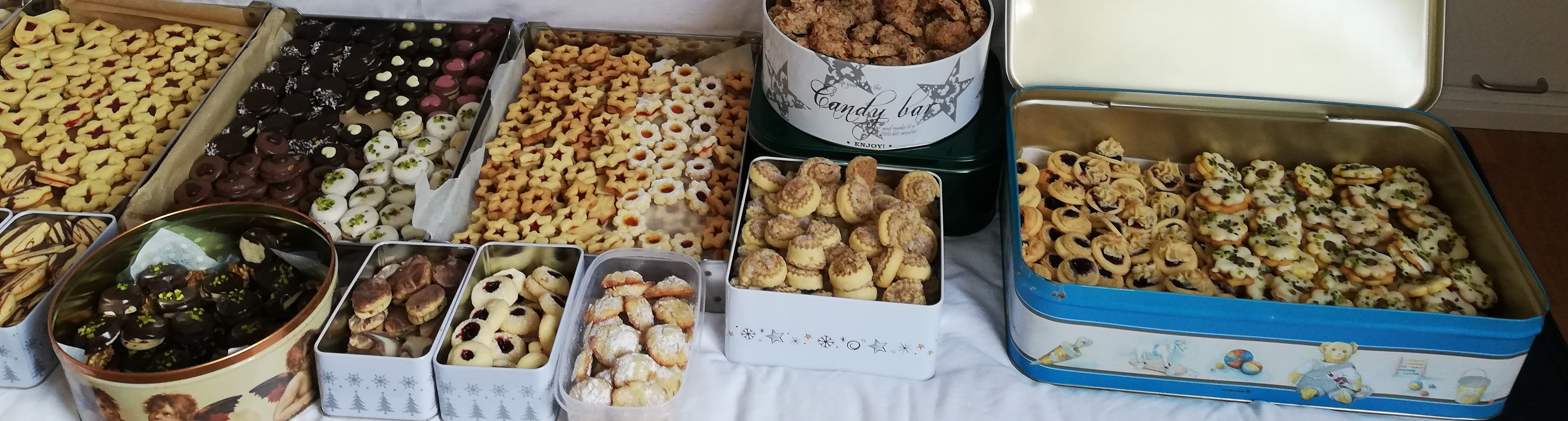